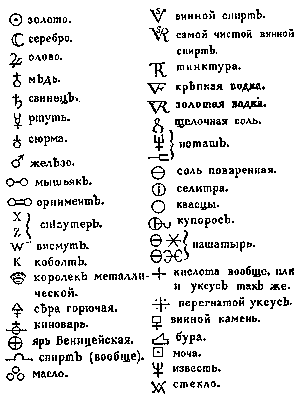 Первые
химические
символы
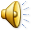 Интеллектуальная  игра «Химические элементы»
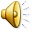 Приветствие
Команда    « Галогены»
Приветствие
Команда     «Лантаноиды»
Химическая терминология
Назвать слова, начинающиеся на определенную букву, имеющие отношение к химии.

Хромотография     
                        Хлорид
           Хрусталь                      Хлороводород                           Хром
                             Хлор

                                       Хемосорбция           Хромат

Халькопирит                                                                Хлорат
Послушай сказку
Внимательно послушайте сказку  про сернистого козлика, найдите химические элементы и напишите их знаки.
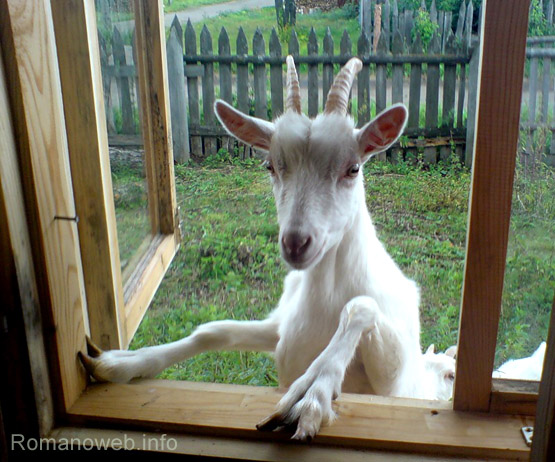 Химические элементы и их произношение.
Свинец   Pb                         Плюмбум
Мышьяк  As                         Аурум
Ртуть  Hg                             Станиум
Сурьма  Sb                          Арсеникум
Золото  Au                          Феррум
Олово   Sn                           Хидраргирум
Медь   Cu                            Пэ
Фосфор  P                            Купрум
Серебро   Ag                       Аргентум
Железо   Fe                          Стибиум
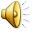 Прочитай формулы химических соединений
K2CO3                  CH3COOH

Fe3(PO4)2	                    PbS

AgCL	              C2H5OK

CaSiO3	                     Sn(OH)2

KMnO4	                      CuBr2

NH4OH	               HI
Прочитай формулы химических соединений
C6H5ONa                AgNO3

HMnO4                   K2SiO3

(NH4)2SO4                     MgCO3

FeBr2                      SO2

SnCL2                               Ba(OH)2

Cu3(PO4)2               NaHCO3
Химическая магия
Техника безопасности:
   Если ищешь новый яд и рецепт взрывчатки, нужно надевать халат и ещё перчатки.
   Чтоб не стало никогда на душе нам пусто, будем магии всегда постигать искусство.
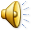 Пантомима
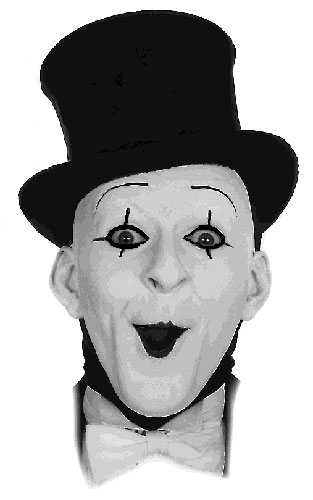 Пантомима
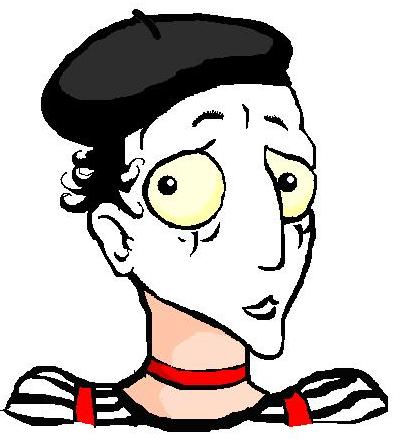 «Черный ящик»
Прослушайте описание вещества и отгадайте что находится в ящике.
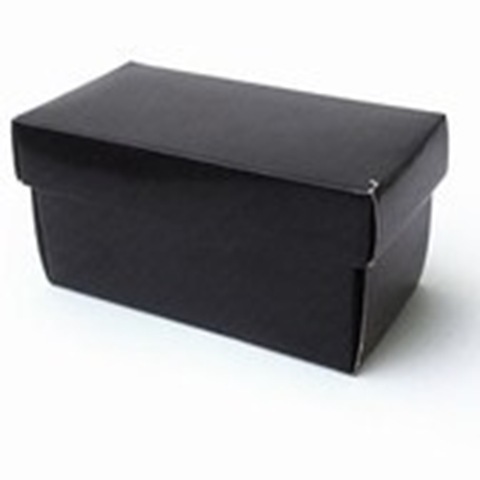 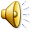 Дальше - дальше
За 2 мин команда должна дать как можно больше ответов на вопросы. Каждый правильный ответ оценивается 1 баллом.
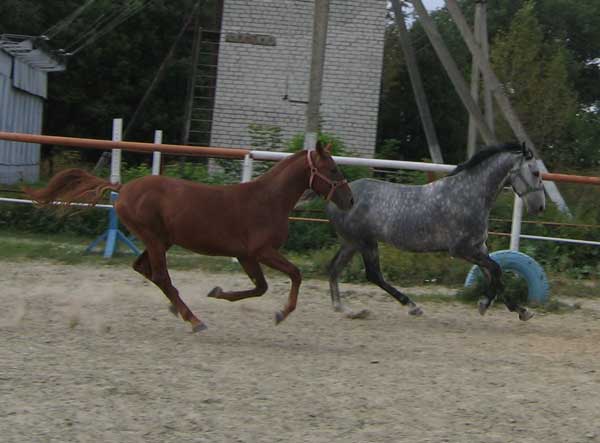 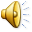 Весь мир у нас в руках
В таблице элементов
Поддерживайте нас,
Мы ждем аплодисментов.
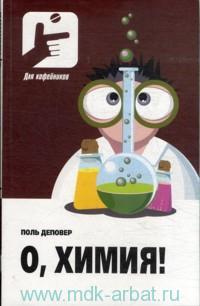 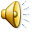